Безопасное лето
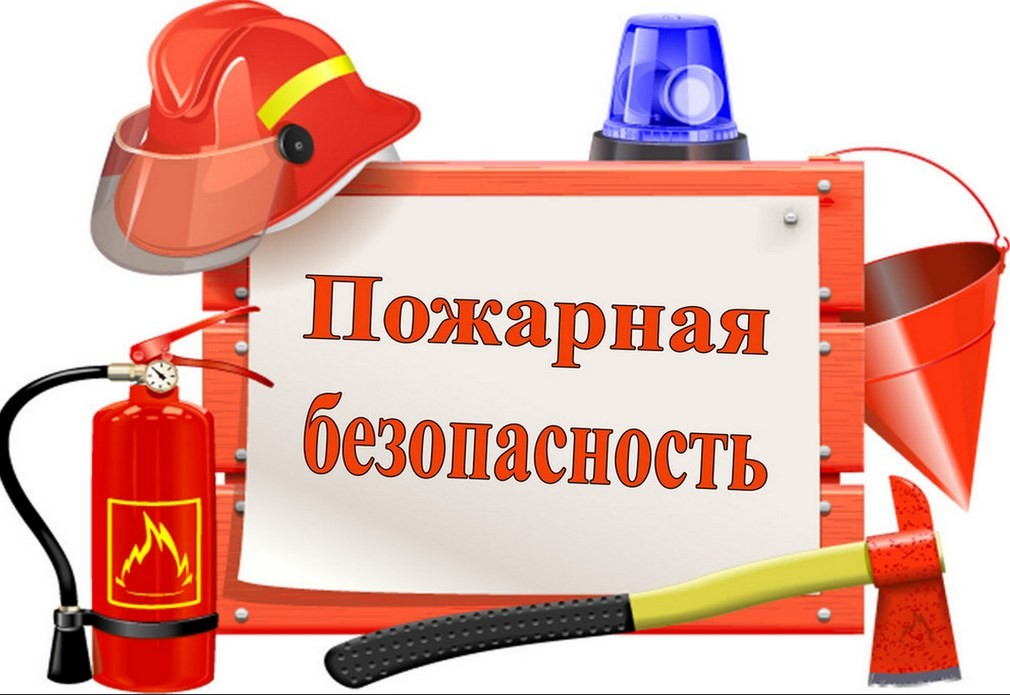 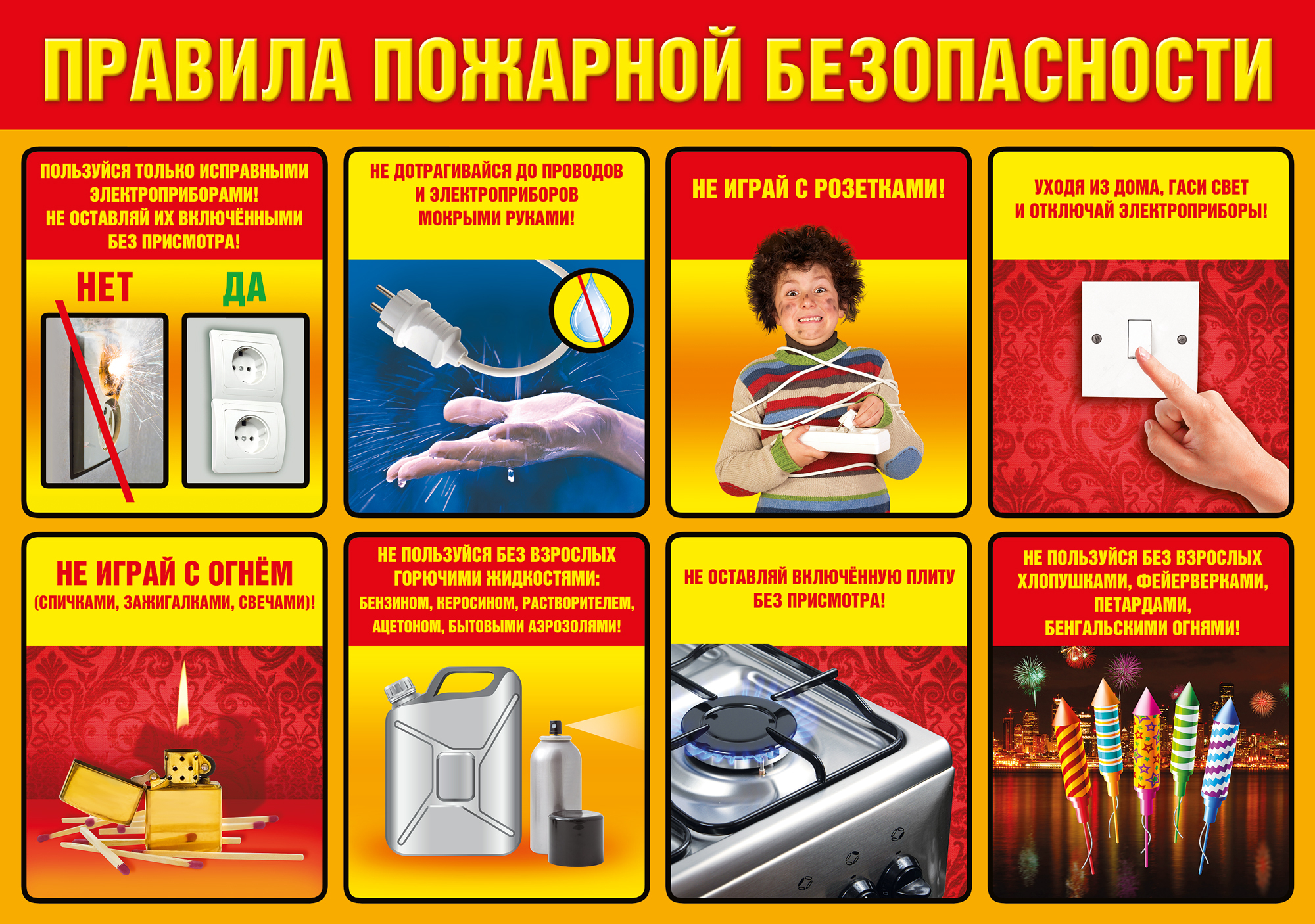 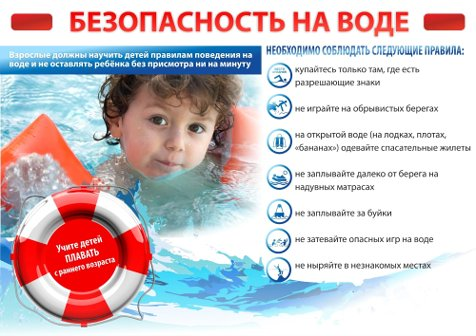 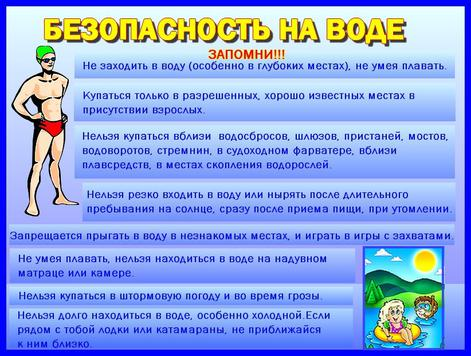 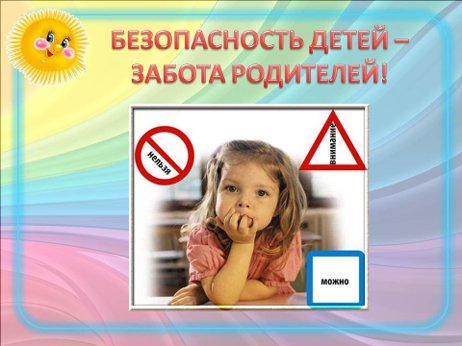 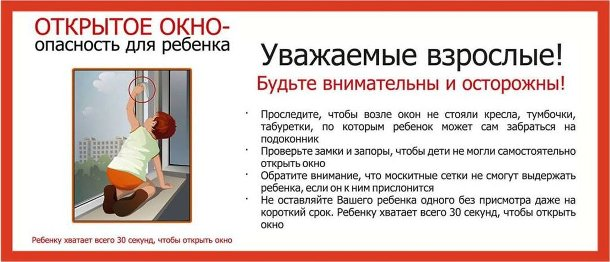